Inflammationlecture 2
Dr Heyam Awad
FRCPath
Cellular events
Inflammation,,,,,,  recruitment and activation of leukocytes.


These leukocytes ingest offending agents but also produce mediators capable of tissue destruction
Leukocyte recruitment
Margination
Rolling
Firm adhesion
Transmigration
Chemotaxis
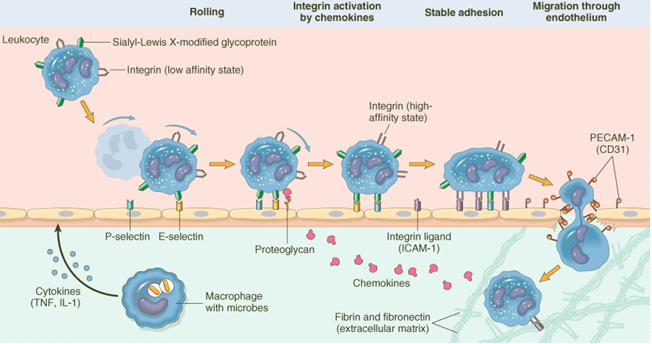 Margination
Accumulation of WBC at the periphery of the vessel walls.
Due to stasis.
Rolling
Endothelial cells activated by cytokines express adhesion molecules to which WBCs adhere loosely
WBCs attach and detach…. Roll
Rolling slows them down
Adhesion molecules responsible : selectin family.
Selectins
On WBCs and endothelium.
E selectin… endothelium
P selectin…. Platelets and endothelium
L selectin… leukocytes
Selectins bind oligosaccharides.
Endothelial selectins present at low levels or not at all on resting endothelial cells.
Cytokines.. Increase expression of selectins.
This overexpression occurs locally at the site of injury.
adhesion
Integrin family of adhesion molecules.
Present on leukocytes and have ligands on endothelial cells.
Integrins expressed normally on plasma membrane on a low affinity form…. Activation by chemokines changes the affinity.
Conformational change and clustering of integrins changes the affinity.
Integrins
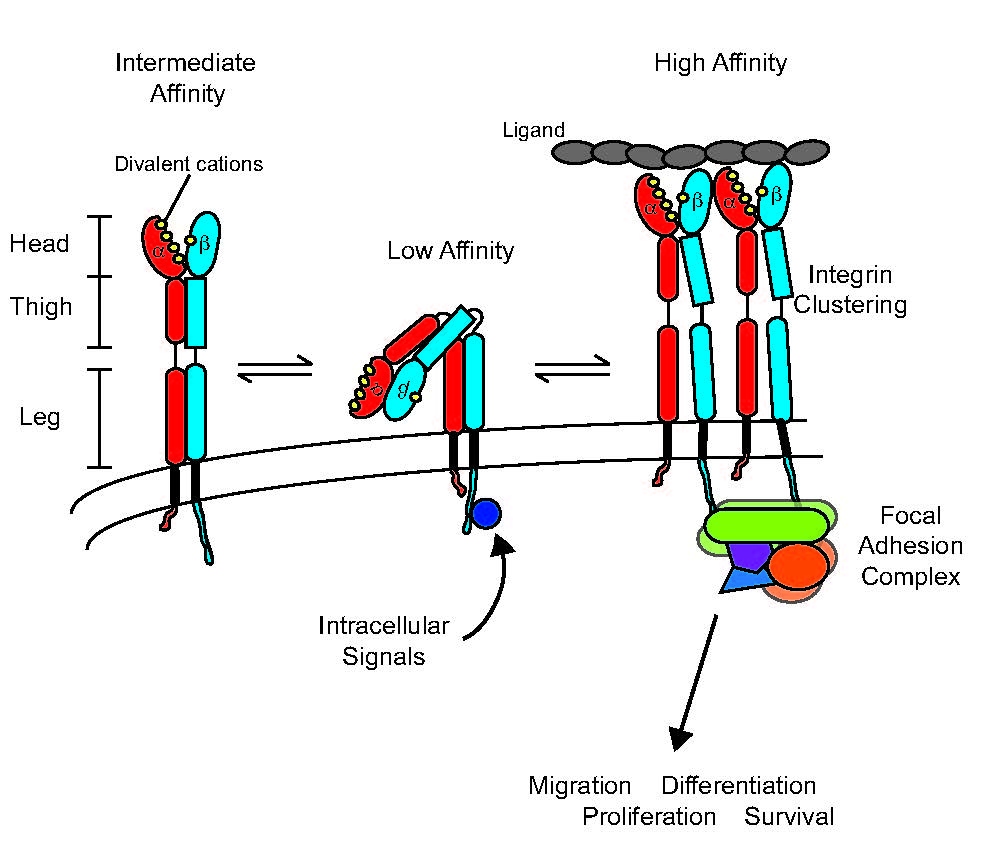 Endothelial ligands of integrins
Il 1 and TNF activate endothelial cells to express integrin ligands.
Result: firm stable attachment of leukocytes to endothelial ells.
Rolling and adhesion
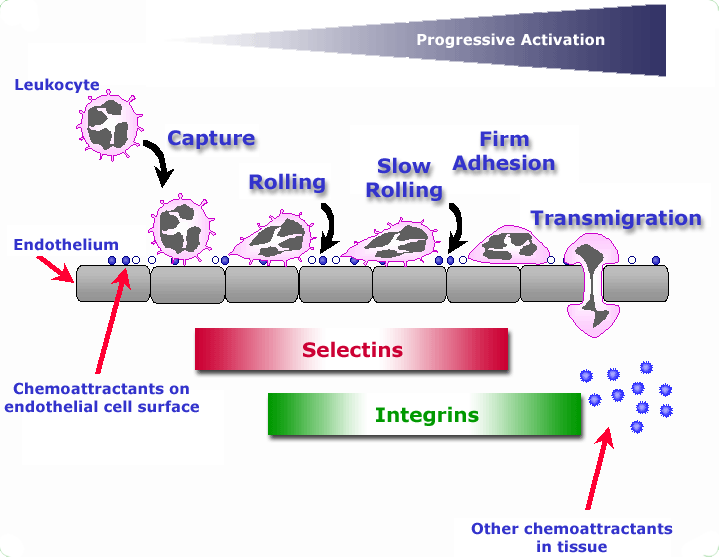 Transmigration
Leukocytes migrate through vessel walls by squeezing through junctions between endothelial cells.
=Diapedesis.
This occurs in the venules of systemic circulation and capillaries of pulmonary circulation.
Transmigration is stimulated by chemokines.

PECAM 1 an adhesion molecule expressed on endothelial and leukocytes facilitates diapedesis.

Leukocytes secrete collagenase to pass through basement membrane.
chemotaxis
Movement of WBCs to site of injury along a chemical gradient,
chemotaxis
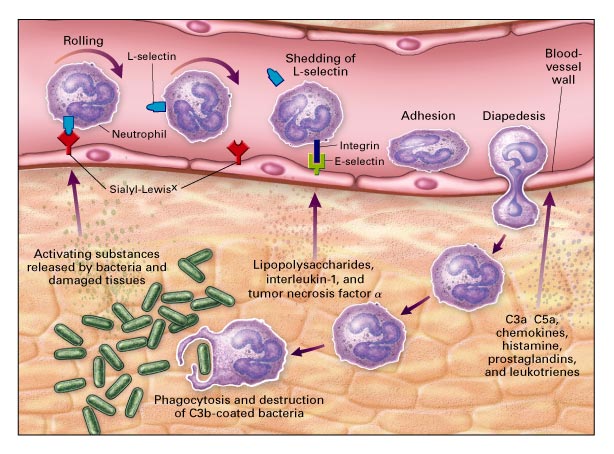 Chemotactic agents
Bacterial products
Cytokines, especially chemokines
Complement components, C5a
Products of arachidonic acid ; leukotriene B4
Chemotaxis
Chemotactic agents bind to cell surface receptors that cause assembly of cytoskeletal contractile elements which are important for movement.
WBCs move by extending pseudopods that fix ECM and pull the cell in the direction of the pseudopod.
High density of chemokine receptors at the leading edge of the cell directs this movement.
Leukocyte activation
Phagocytosis
Intracellular destruction of phagocytosed microbes and dead cells.
Production of mediators.
Liberation of substances that kill extracellular microbes and dead tissues.
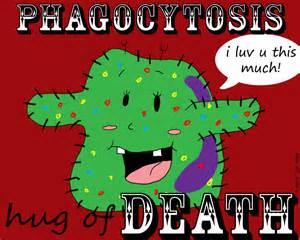 phagocytosis
Three steps:
1. recognition and attachment
2.engulfment
3.killing
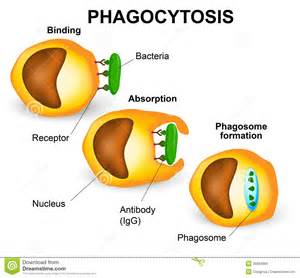 recognition
By cell receptors to
1. microbial components.
2. Dead cells.
3. host proteins = opsonins ( coat microbes and target them for phagocytosis)
Engulfment
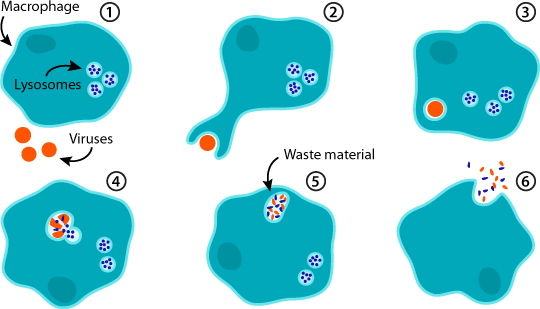 Killing and degradation
Killing by :
Lysosomal enzymes
Oxygen free radicals
Reactive nitrogen species
Reactive oxygen species
Produced by NADPH oxidase… produces superoxide ion.
Superoxide converted by spontaneous dismutation to Hydrogen peroxide.
Hydrogen peroxide converted to HOCL radical by neutrophil myeloperoxidase. .
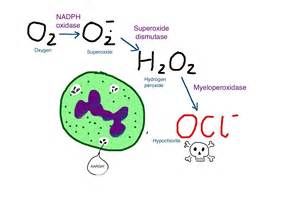 Lysosomal enzymes
Acid hydrolases.
Most important: elastase.
NET
Extracellular fibrillar networks produced by neutrophils in response to infections.
Contain nuclear chromatin and enzymes.
Trap and kill infectious agents.
NET
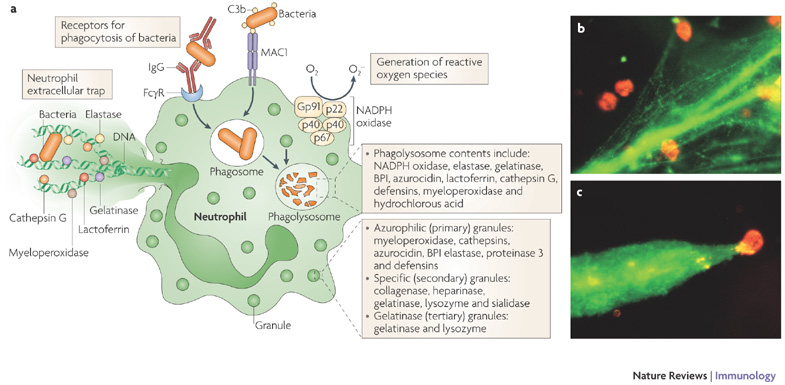 NET
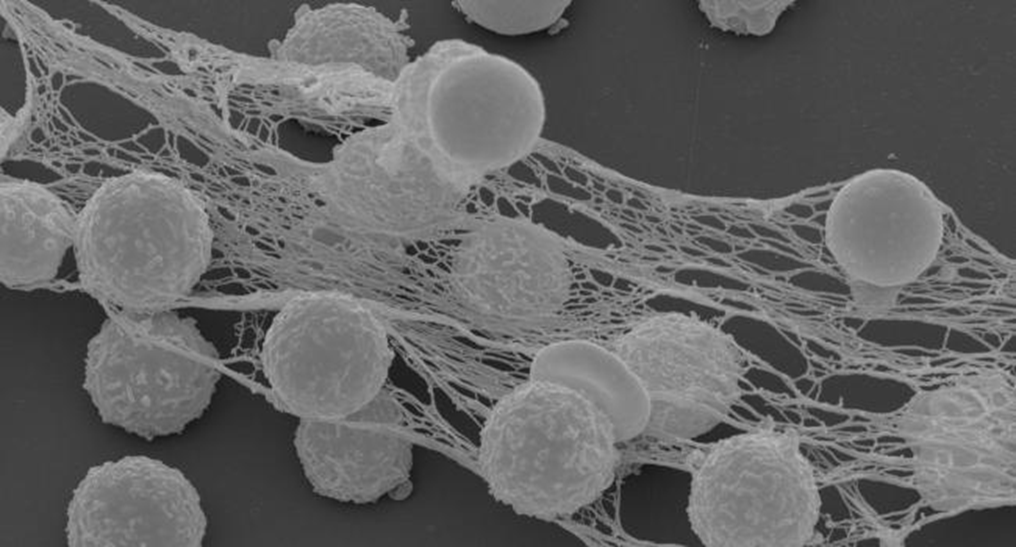 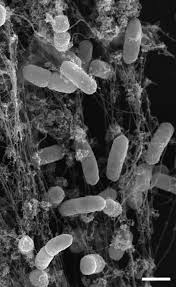